КРУЖКОВАЯ РАБОТА В ДЕТСКОМ САДУ «Ер-ТӨСТІК».
ЦЕЛИ И ЗАДАЧИ
Развитие индивидуальной творческой личности ребенка, развитие в гармонии.
 Развить у детей активность и самостоятельность, коммуникативные способности.
Формировать общую культуру личности ребенка, способность ориентироваться в современном обществе.
Вокальный кружок « Домисолька» -руководитель- Кабикенов Талгат Оралович
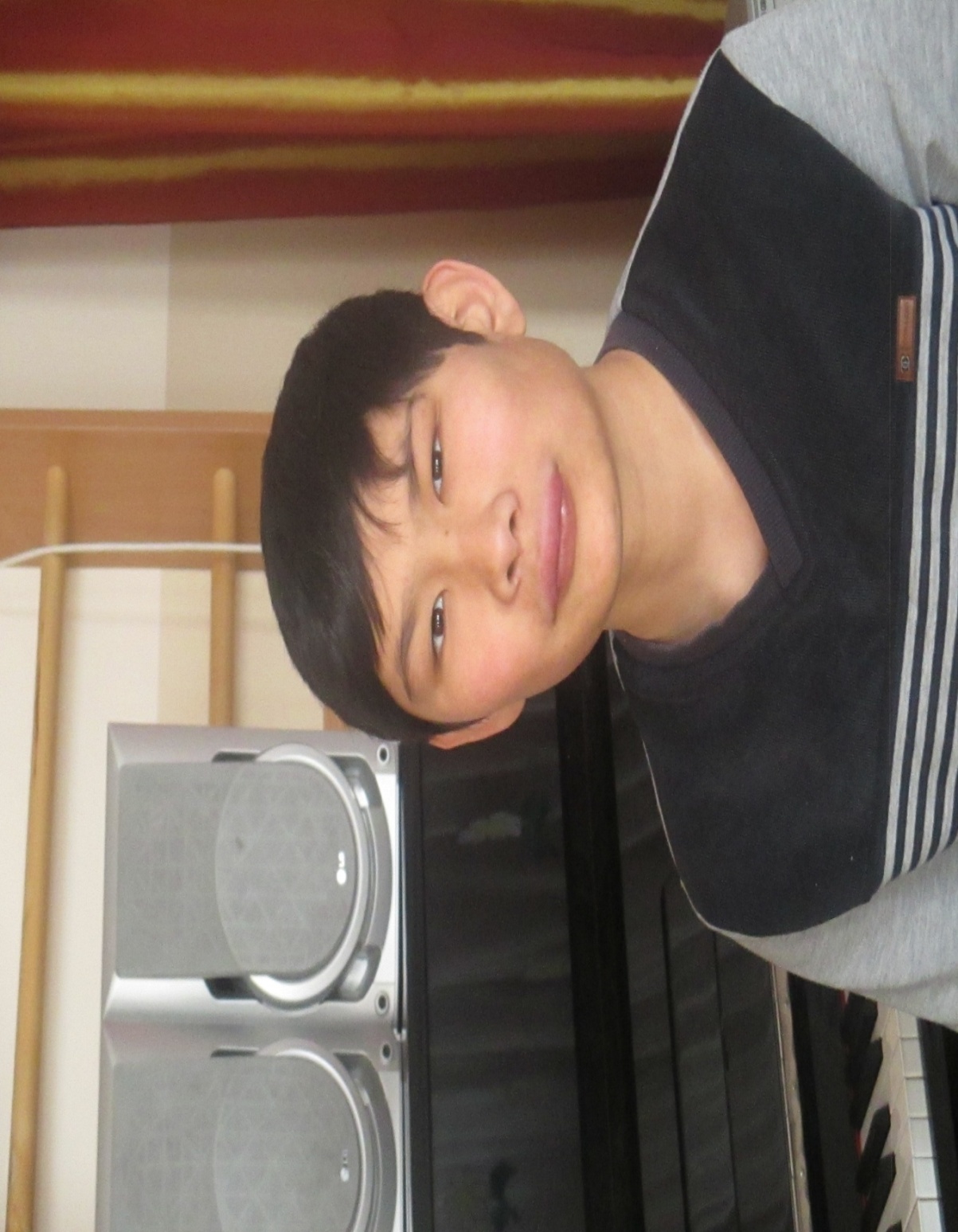 Цель: Развивать мелодический, тембровый звуковысотный  слух, творческую активность. Развивать стремление  самостоятельно исполнять песни
Кружок проводится с детьми младшей и  старшей возрастной группы.
. Пение способствует развитию речи
У детей расширяется   словарный запас
Учит детей  самостоятельно  начинать и заканчивать песню.
ТЕАТР КУКОЛ  « Ертегі» -РУКОВОДИТЕЛЬ  Шолько Наталья Владимировна.
Постановка сказки «Лисичка- сестричка»
Постановка казахской  сказки «Алдар Көсе»
Опытный педагог знает, как развивать речь у детей
Дети Становятся актерами
Воспитывает чувство патриотизма
Танцевальный кружок « Искорка»- руководитель Трегубова Наталья Александровна
За период с сентября по март было разучено 6 танцев
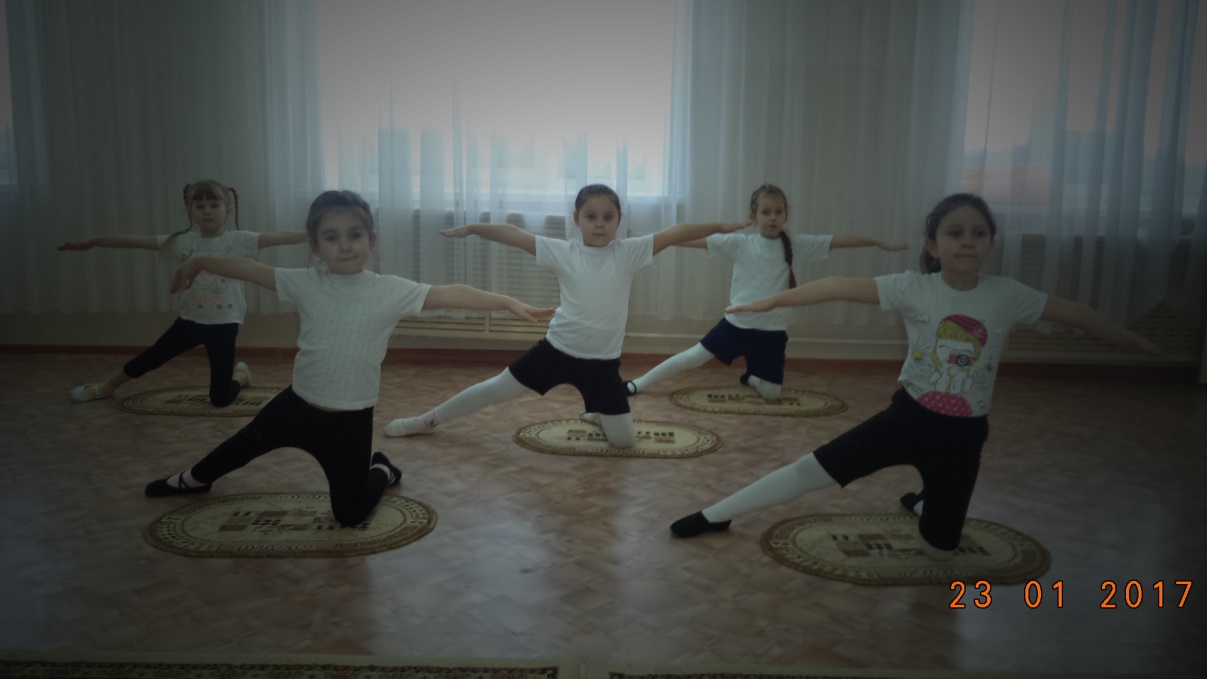 Формирование пластики у детей
Осенний бал «РАДУЖНОЕ НАСТРОЕНИЕ»
НОВОГОДНИЕ УТРЕННИКИ
ДЕНЬ НЕЗАВИСИМОСТИ РК
Мы дети солнца
Камажай
МЕЖДУНАРОДНЫЙ ЖЕНСКИЙ ДЕНЬ  МАРТА
ВОСТОЧНЫЙ ТАНЕЦ
ВОСТОЧНЫЕ КРАСАВИЦЫ
Кружок «Асыл қазына»- руководитель Шайжанова Назира Сериковна.
ЦЕЛЬ: Формировать активный и пассивный  словарный запас (говорить на казахском языке и понимать язык)
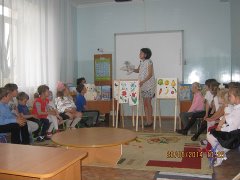 КОРПАШКО АРТЕМ ЗАНЯЛ ПЕРВОЕ МЕСТО В РАЙОННОМ КОНКУРСЕ «БАЛҒЫН ШАҚ»
РЕЗУЛЬТАТЫ
Кружок  ИЗО «Волшебные краски»-Руководитель  Кулахметова Асия Жумабаевна
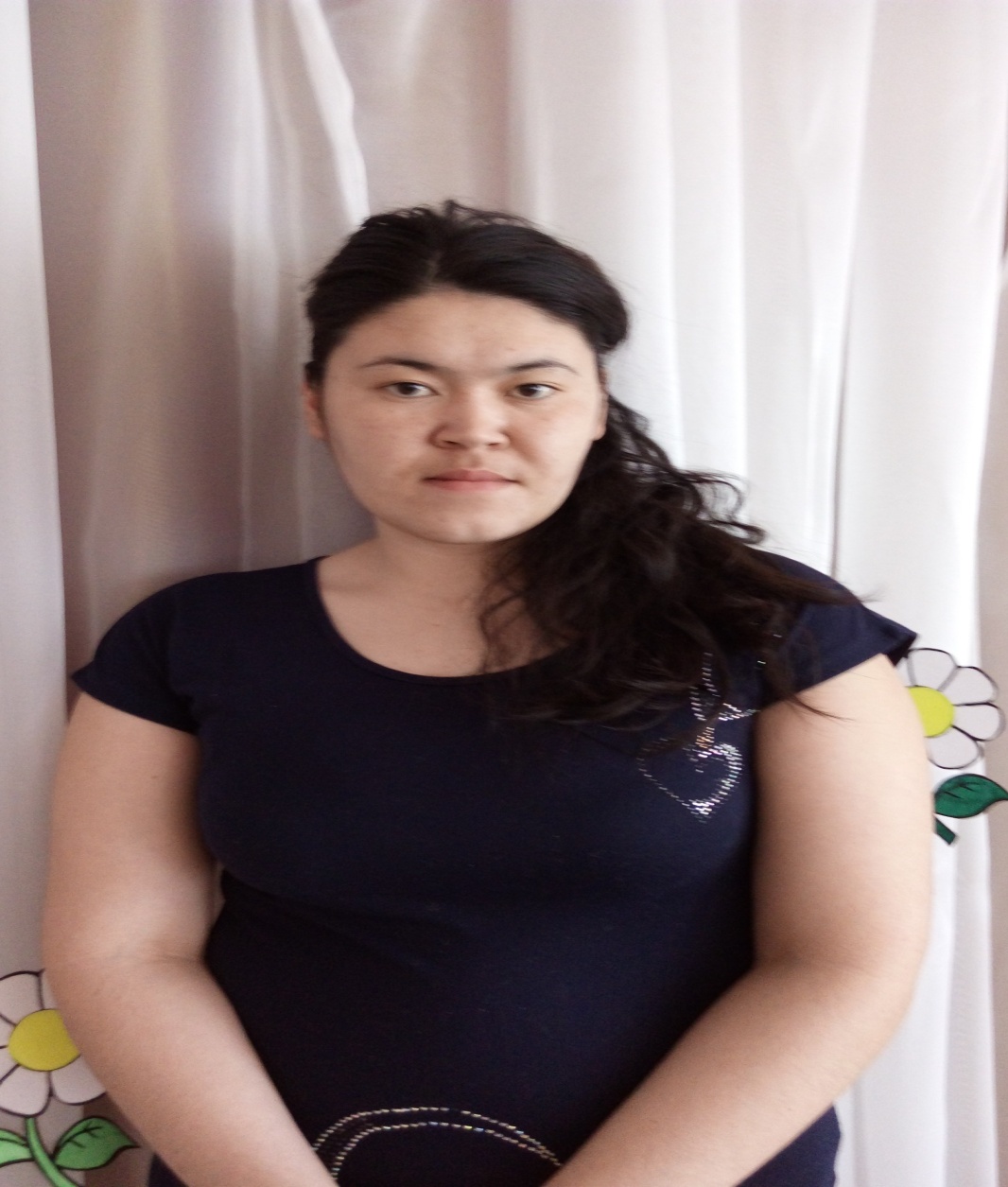 Работы кружка «Волшебные краски» ЦельРазвитие творчества у детей средствами нетрадиционных техник рисования через кружковую деятельность.
Выставка для Наших Мам
НЕТРАДИЦИОННОЕ РИСОВАНИЕ ПЛАСТИЛИНОМ
ПАЛЬЧИКОВОЕ РИСОВАНИЕ, МОНОТИПИЯ,РИСОВАНИЕ САЛФЕТКОЙ
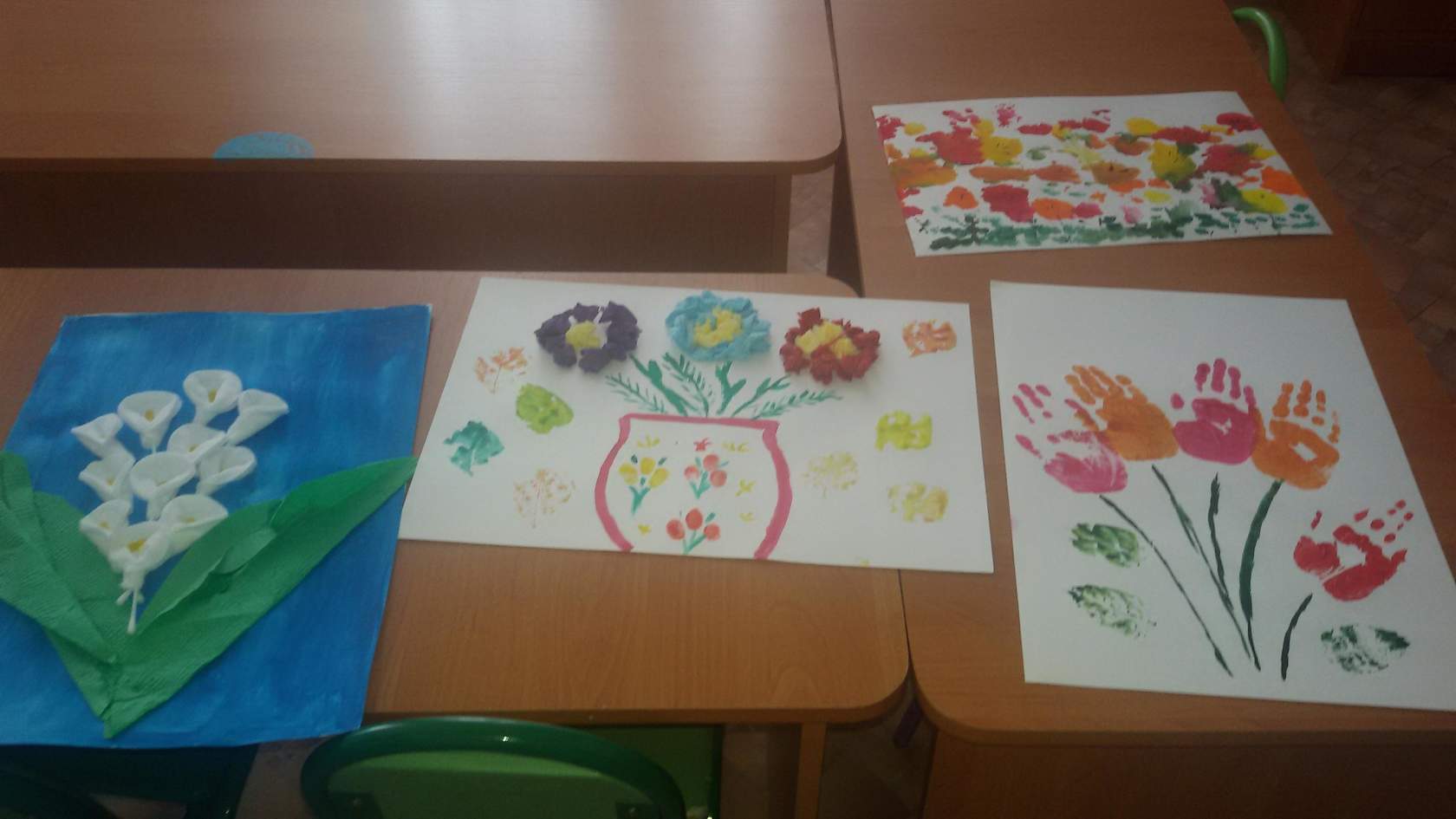 НИТКОГРАФИЯ
Радужное складывание.
ПЛАСТИЛИНОГРАФИЯ
Работы на районной  конкурс «Независимость глазами ребенка!»
Наши результаты
Кононова Таисия заняла 1 – место в районном  конкурсе «Независимость глазами ребенка!»
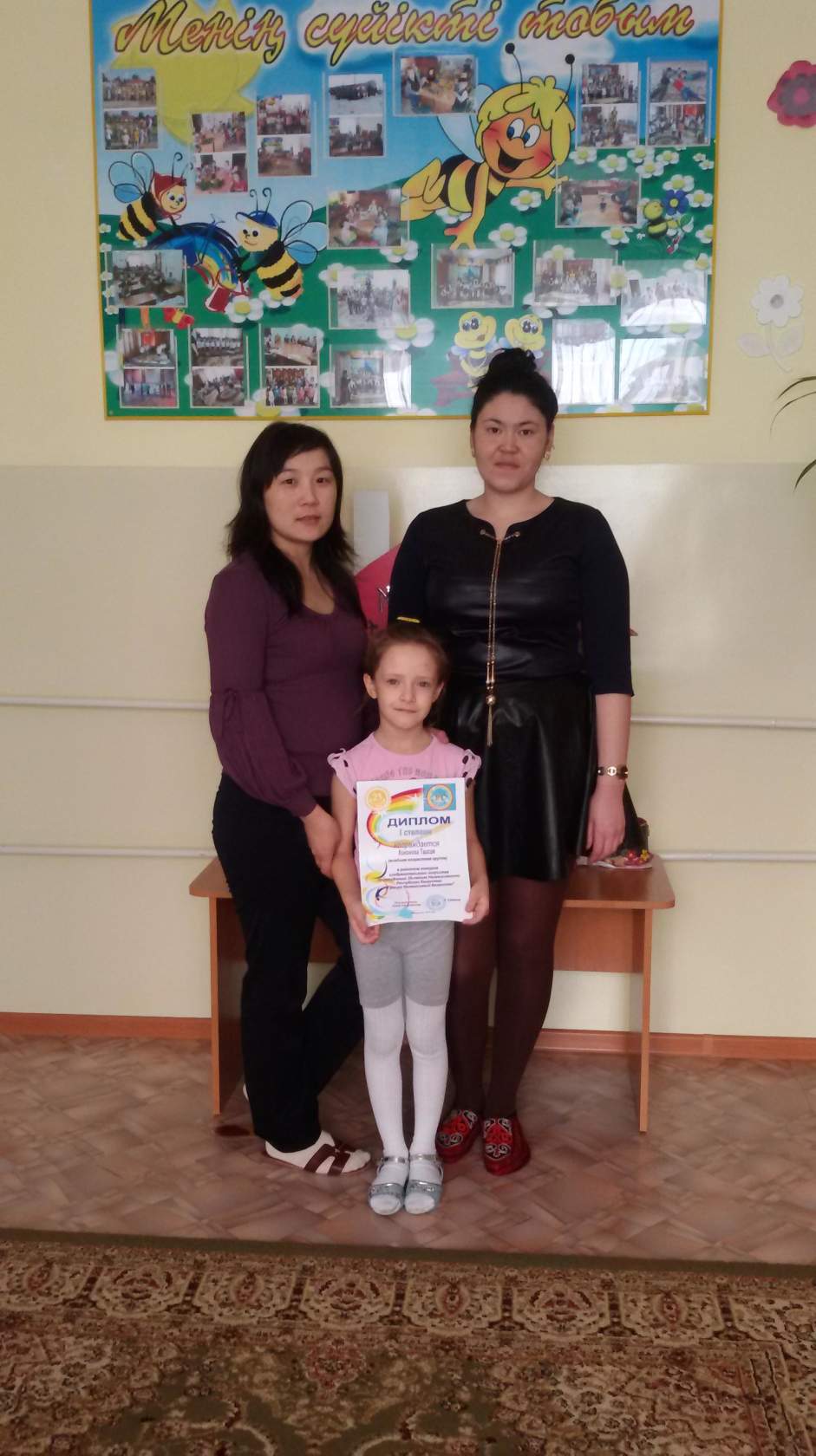 »
Участие в Республиканском конкурсе «Әлемді тербеткен ана!»
Петренко Лиза награждена
 «Диплом первой степени», 
Царев Егор
 награжден
 Сертификатом  за участие.
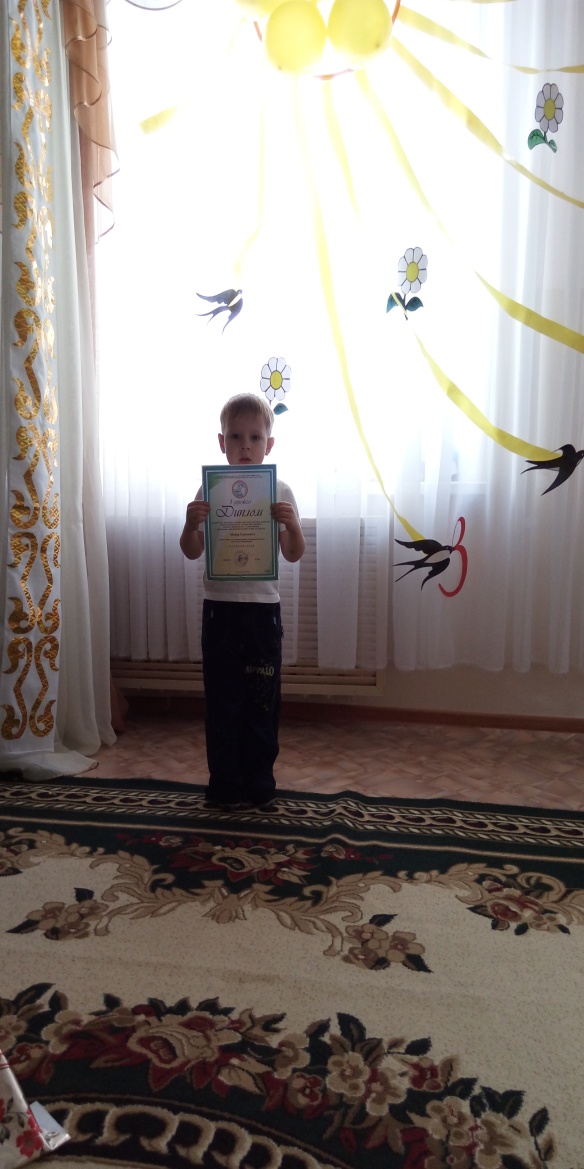 Приобщая детей 
к занятиям по интересам  ,
 мы способствуем,
 повышению уровня развития
 дошкольников, их личного, 
интеллектуального, 
творческого и эстетического
 потенциала,
 чтобы сделать их
 дальнейшую
 жизнь полной, яркой и 
счастливой.
СПАСИБО ЗА ВНИМАНИЕ!